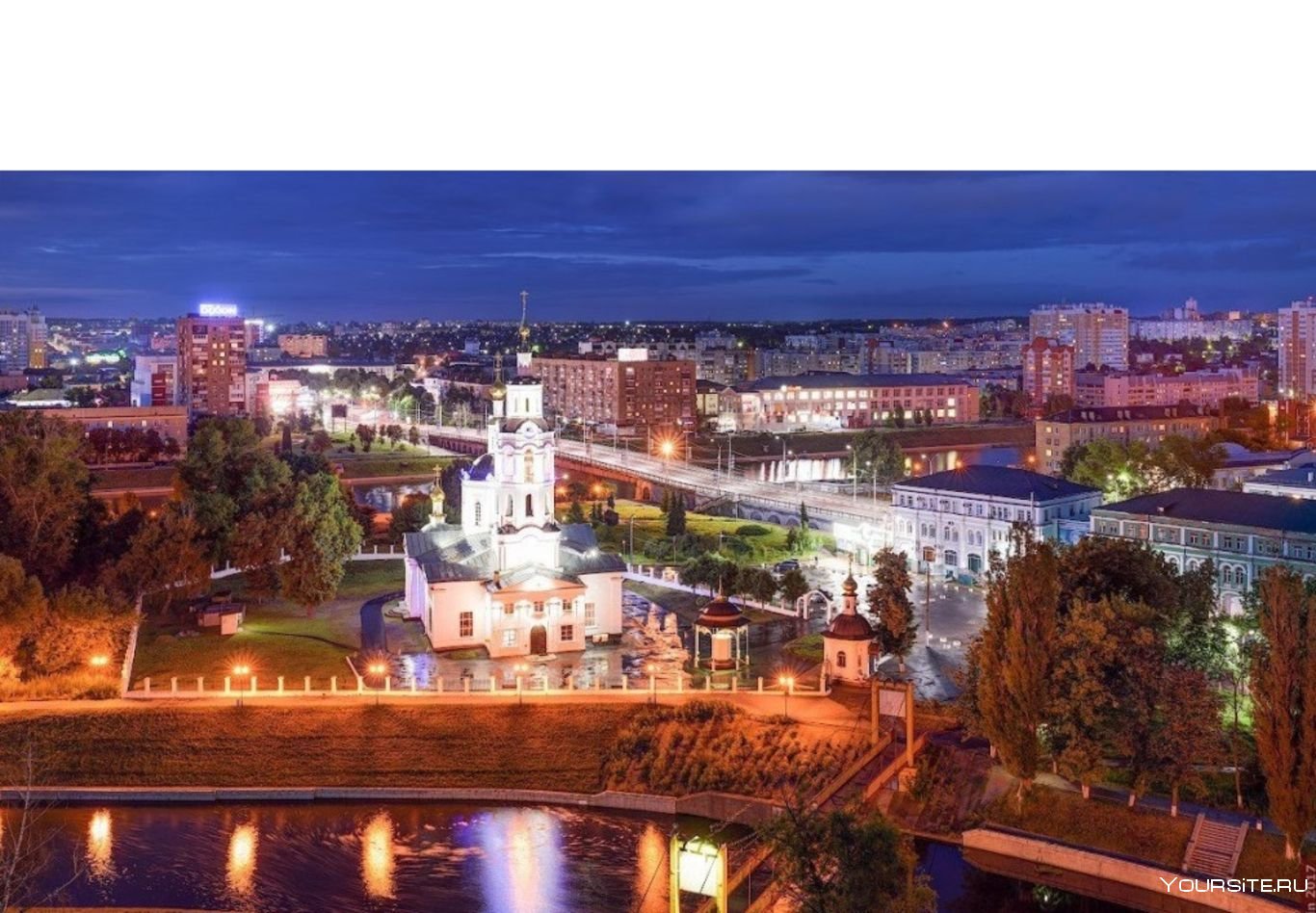 Орловская область
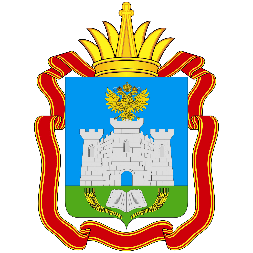 ДЕПАРТАМЕНТ ОБРАЗОВАНИЯ ОРЛОВСКОЙ ОБЛАСТИ
БУ ОО ДПО «ИНСТИТУТ РАЗВИТИЯ ОБРАЗОВАНИЯ»
СОВРЕМЕННАЯ ПРОФОРИЕНТАЦИЯ: 
СИНТЕЗ ВОСПИТАНИЯ 
И САМООПРЕДЕЛЕНИЯ
КАРЬЕРНЫЕ КАРТЫ ВЫПУСКНИКА - ИНСТРУМЕНТ САМООПРЕДЕЛЕНИЯ И МОТИВАЦИИ К ОБУЧЕНИЮ СТУДЕНТА
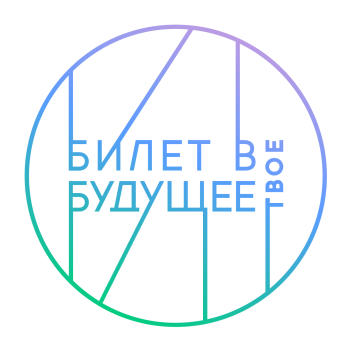 «Августовское» совещание 
работников образования 
Орловской области в 2024 году
Кирюхина Елена Николаевна
заместитель  директора по УВР
БПОУ ОО «Орловский автодорожный техникум»
ОБРАЗОВАТЕЛЬНЫЙ КЛАСТЕР СПО
«ПРАВООХРАНИТЕЛЬНАЯ СФЕРА И УПРАВЛЕНИЕ»
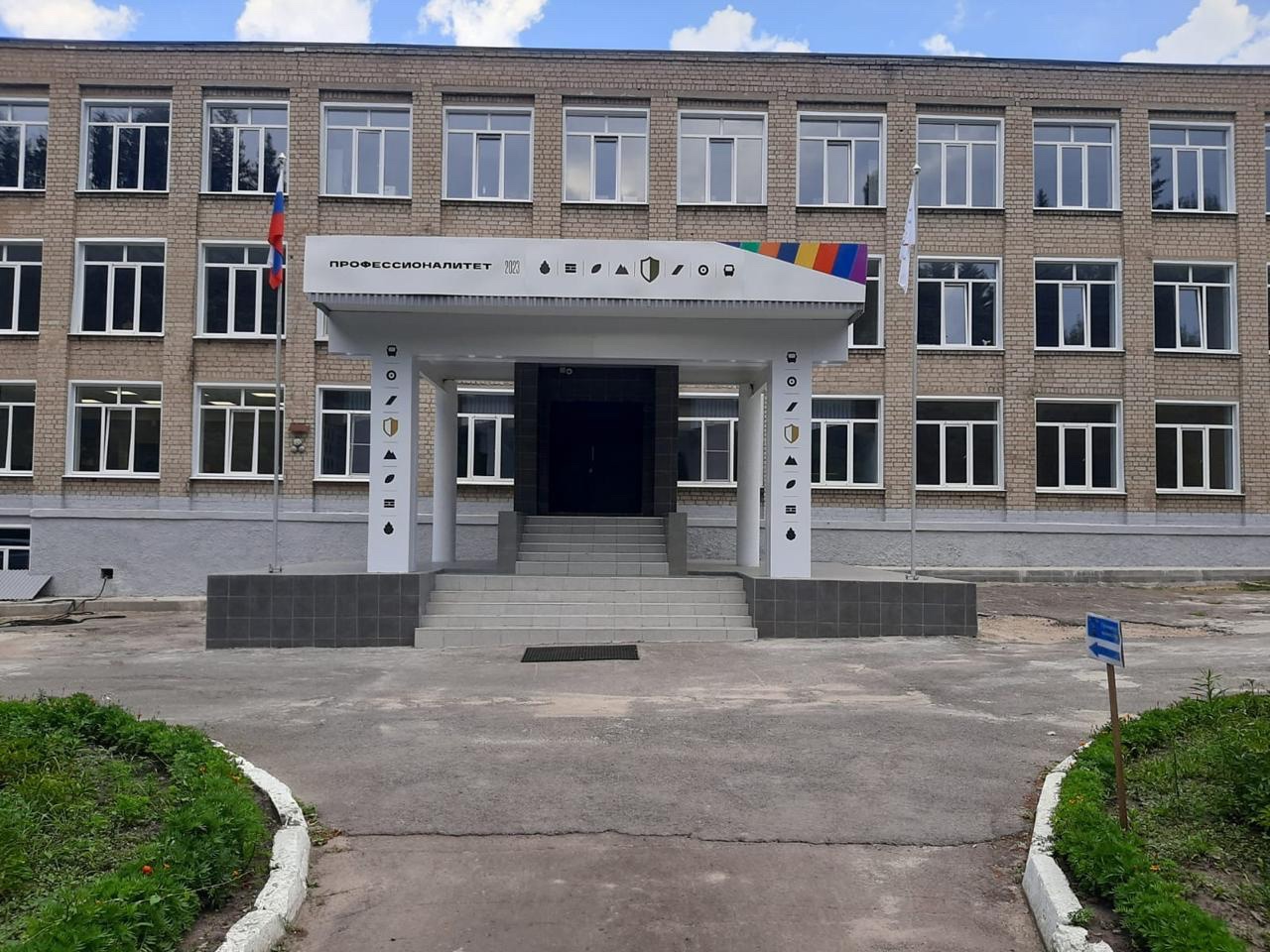 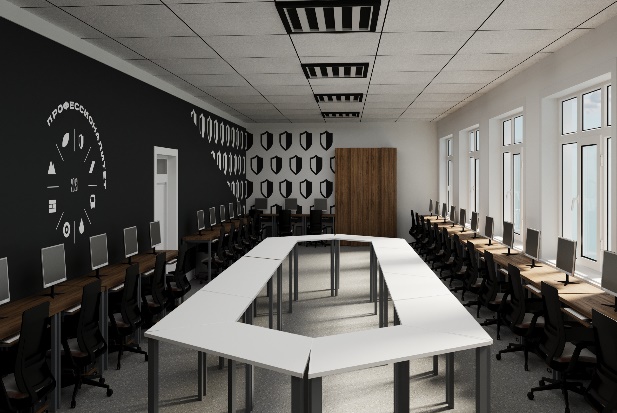 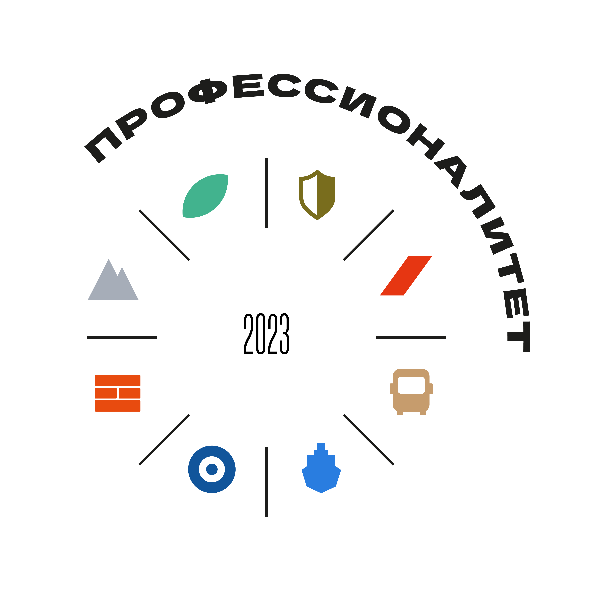 КАРЬЕРНАЯ КАРТА ВЫПУСКНИКА
Карьерная карта - визуальное воплощение, наглядно показывающее возможные траектории
карьерного роста молодого специалиста. Личный навигатор для достижения желаемой цели,
ориентир, создающий мотивацию для выпускника в процессе обучения.
Цели:
- создание мотивирующих факторов для построения успешной карьеры студента
образовательные организации СПО;
- повышение качества профессионального образования и целенаправленное 
качественное трудоустройство.
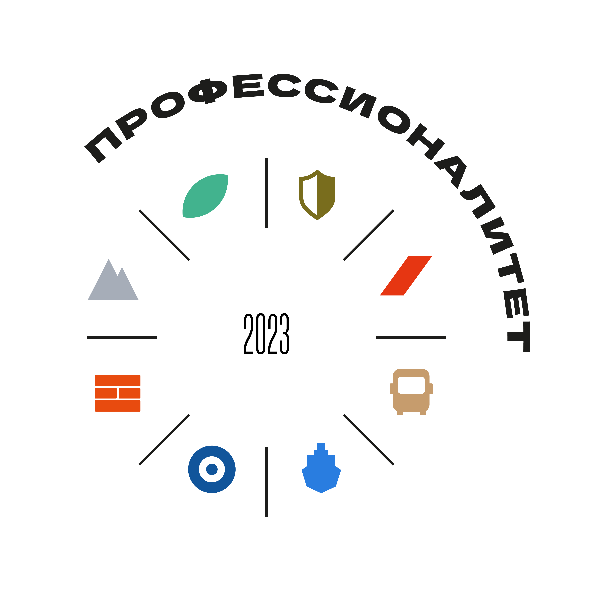 ЗАДАЧИ КАРЬЕРНОЙ КАРТЫ
Держит фокус студента на будущих карьерных достижениях. Показывает многообразие профессиональной и личной реализации в рамках выбранной отрасли, формирует цель и обозначает сроки ее достижения.

      Помогает взять ответственность за личное карьерное развитие. 
      
      Разбивает глобальную карьерную цель на задачи, создает мотивационные условия для размышления над этапами жизненного пути.
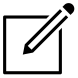 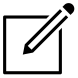 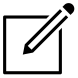 ПРИМЕРЫ КАРЬЕРНЫХ КАРТ
ПРИМЕРЫ КАРЬЕРНЫХ КАРТ
НАШИ КОНТАКТНЫЕ ДАННЫЕ
https://adt-prof.obr57.ru/cariercart/
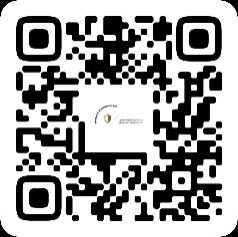 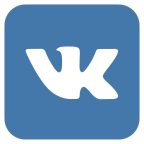 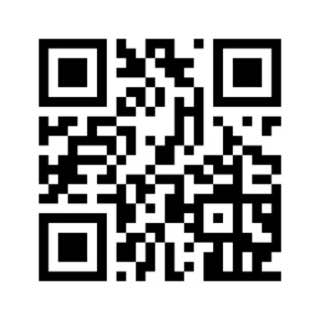 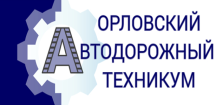